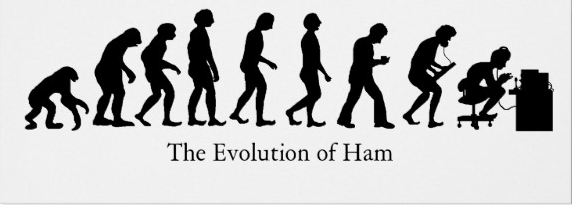 Digital Voice A brief look
By 
Lynn Wilson, K7LW
Not here to convert anyone, It’s okay to stick with Analog FM!
AM Signal AKA “Ancient Mode.”
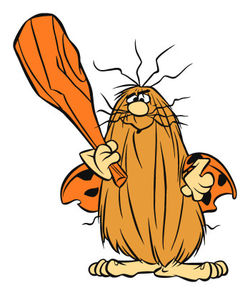 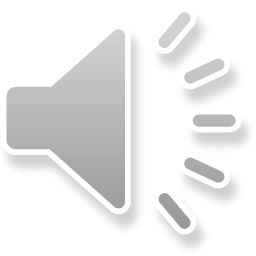 FM Signal“Frequency Deviation”
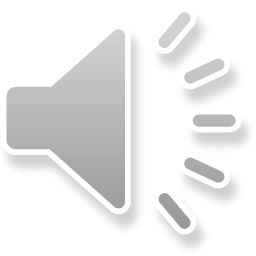 Digital Signal
What is Digital Voice?
•Digital data modulating an RF carrier

•The data is digitized audio from an A/D converter

•It is processed through a vocoder to compress the data and add forward error correction

•The data is sent serially in uniform length packets

•Header data is pre-pended to provide sync bits, routing instructions and user identity

•Other data is often interleaved or substituted for the voice to send text, pictures or other files
Digital Sampling
Packet Structure
Bandwidth Comparison
Analog Compared to Digital Range
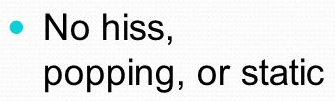 Digital Voice retains better quality than analog as signal strength decreases.
D-Star Basic System
D-Star Stations REF029A
C4FM/WiresX
WiresX Structure
Nodes Attached to Room
Hot Spots
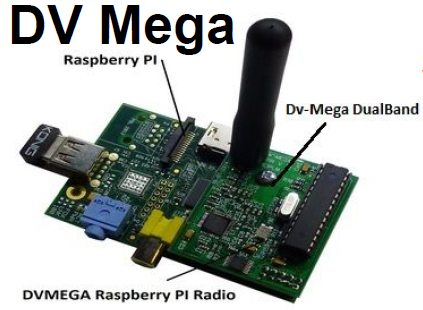 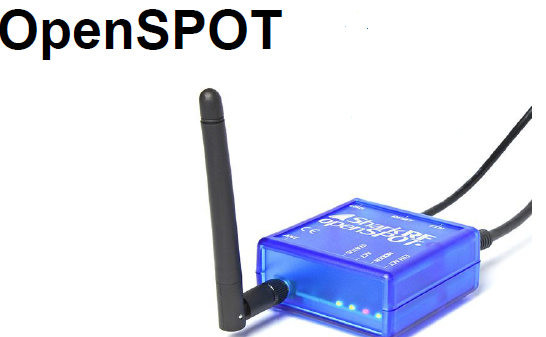 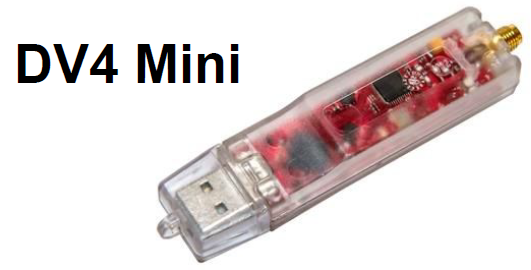 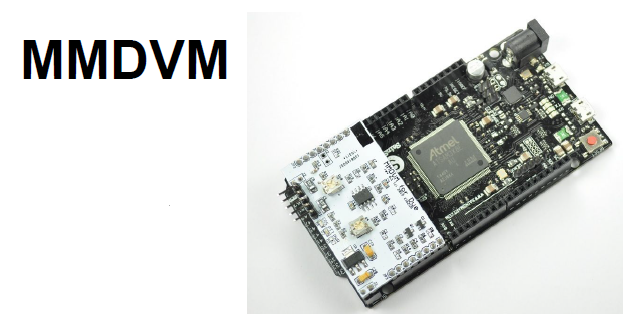